Welkom op de workshopZiektebeelden in beeld…
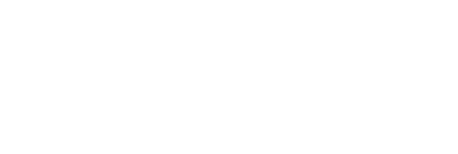 Stam
Wie zijn wij? 
Wat doen wij?
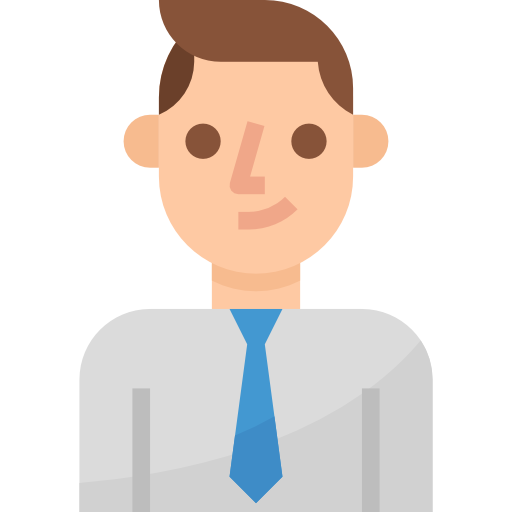 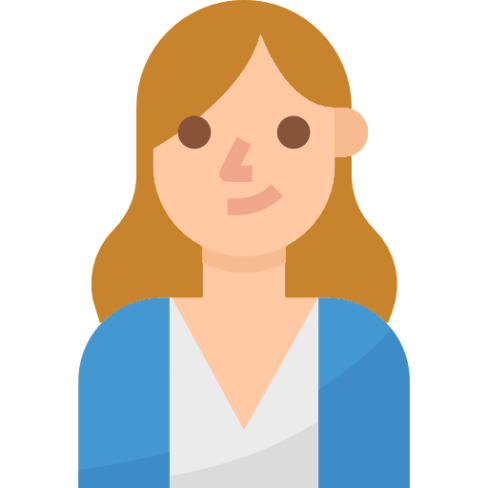 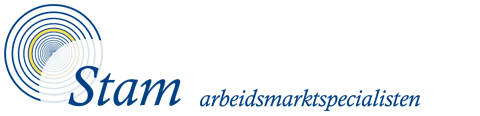 Ziektebeelden en kleine selectie
“Dieper kijken dan de buitenkant”
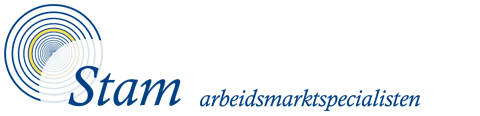 Soorten beperkingen een selectie
Licht verstandelijke beperking
ADHD/ADD
Niet aangeboren hersenletsel
Borderline
Paniekstoornis
Depressie
Autisme
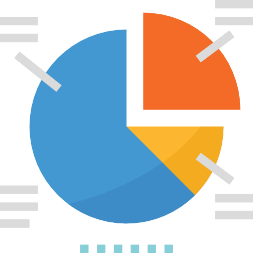 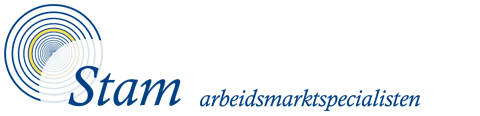 De werknemerDepressie
Sombere stemming
Gewichtsverlies of toename
Te veel of te weinig slapen
Motorische traagheid/onrust
Vermoeidheid 
Gevoelens van waardeloosheid of buitensporige of onterechte schuldgevoelens 
Verminderd vermogen tot nadenken, concentreren of besluiteloosheid
gedachten aan de dood
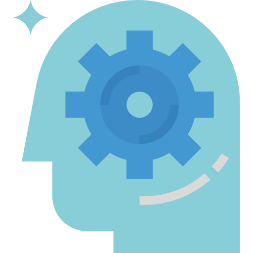 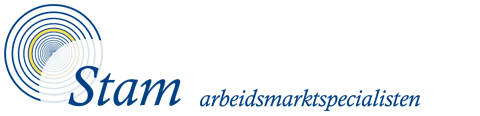 Vragen:
Waar kun je rekening mee houden?
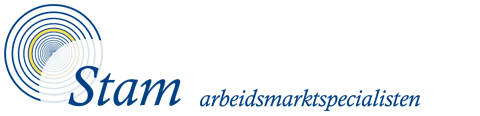 [Speaker Notes: M]
Depressie en werk
Signaleren
Bespreekbaar maken
Activeren tot hulp / medicatie
Helpen met structuur vasthouden
Stimuleren tot lichaamsbeweging
Onderzoeken belastende omstandigheden op het werk
Controleren kwaliteit werk
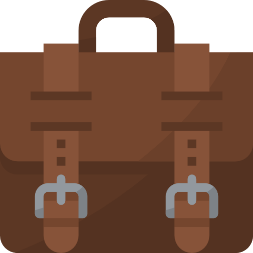 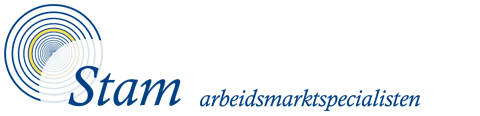 Autisme
“Hij doet wel wat ik vraag maar nooit wat ik wil”
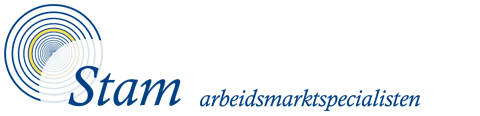 OPDRACHTAutisme belevingsopdracht
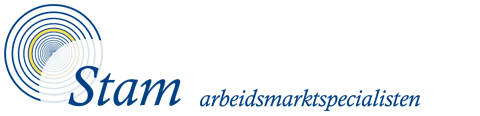 Autisme en werk
Concrete communicatie
Tijd
Structuur 
Duidelijkheid
Aankondigen en ondertitelen van verandering
Liefst zichtbaar op papier
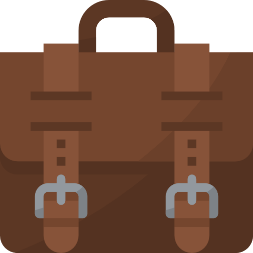 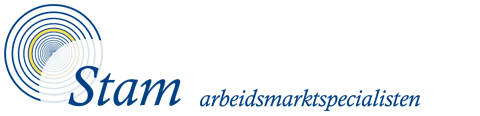 Vragen?
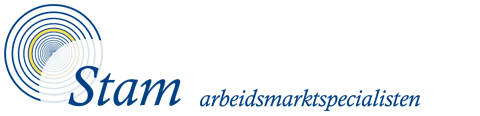 Einde
Einde workshop

Margreet Boersma				Cocky Zijlstra
mboersma@stambv.com 	           czijlstra@stambv.com
06-14538184 				              06-50866771
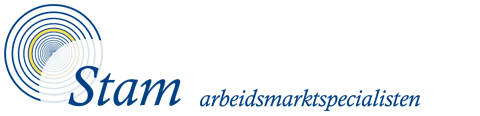